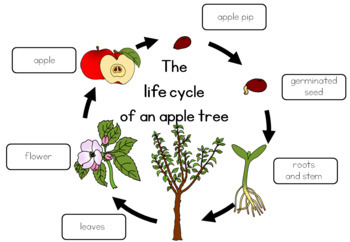 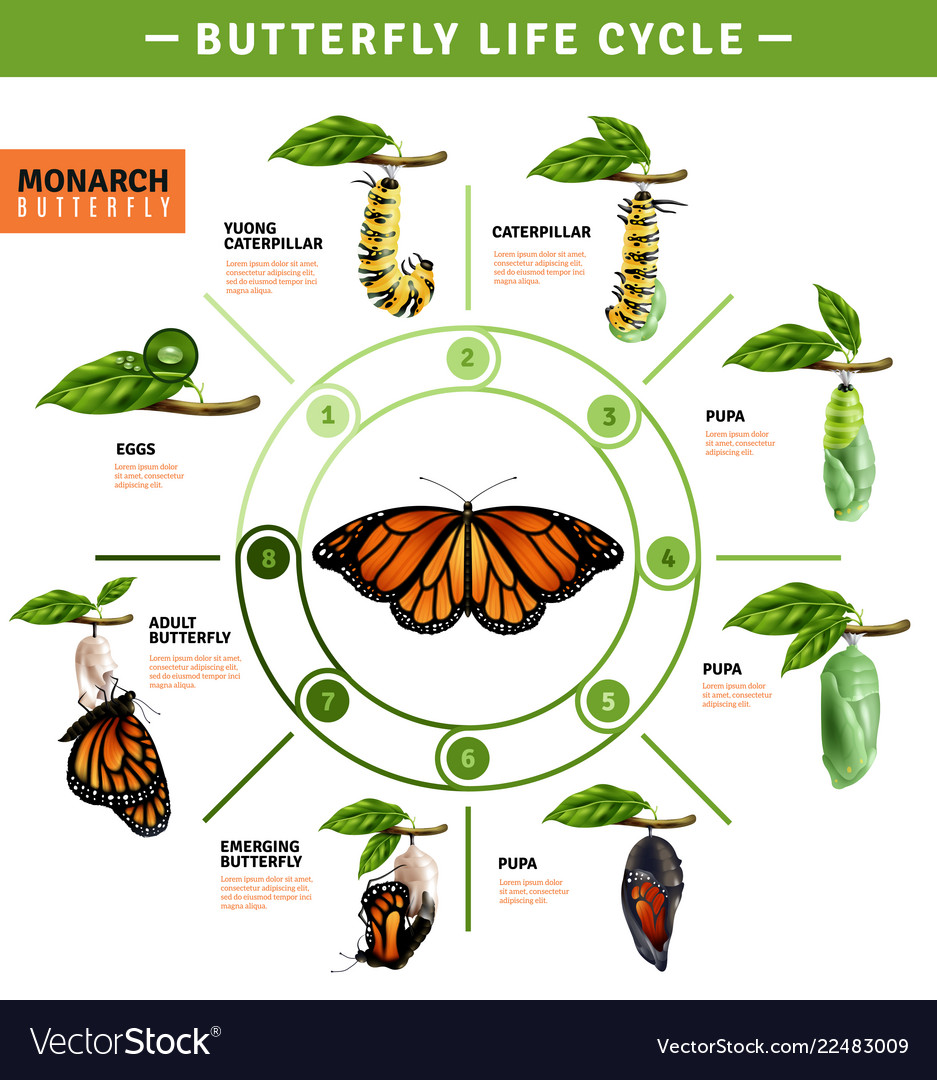 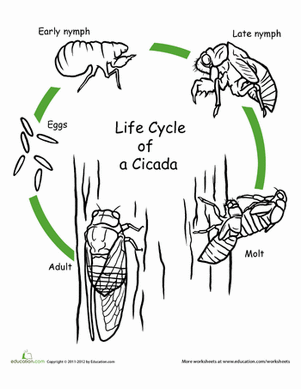 Pacific Salmon
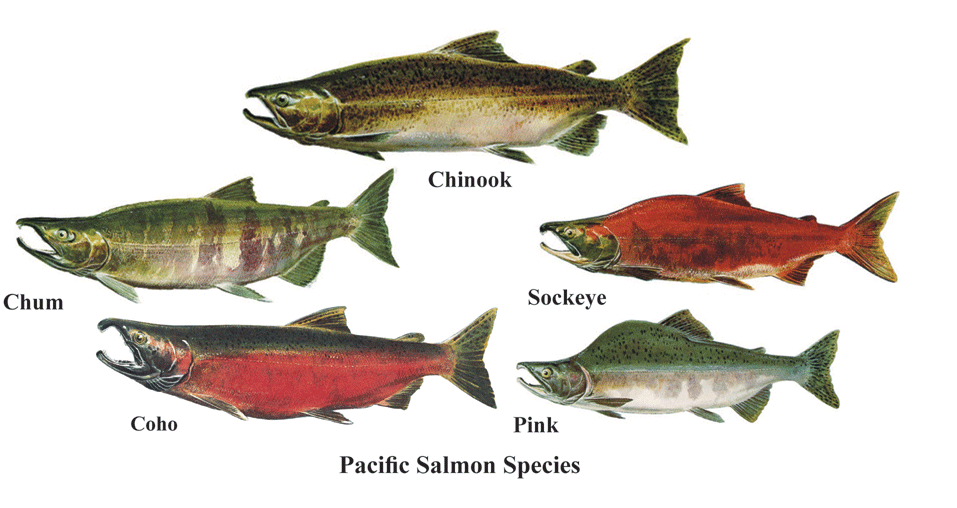 Eggs
Habitat: freshwater stream/ river
Alevin
Habitat: freshwater stream/ river
A salmon nest is called a redd
Spawners
Habitat: freshwater stream/ river
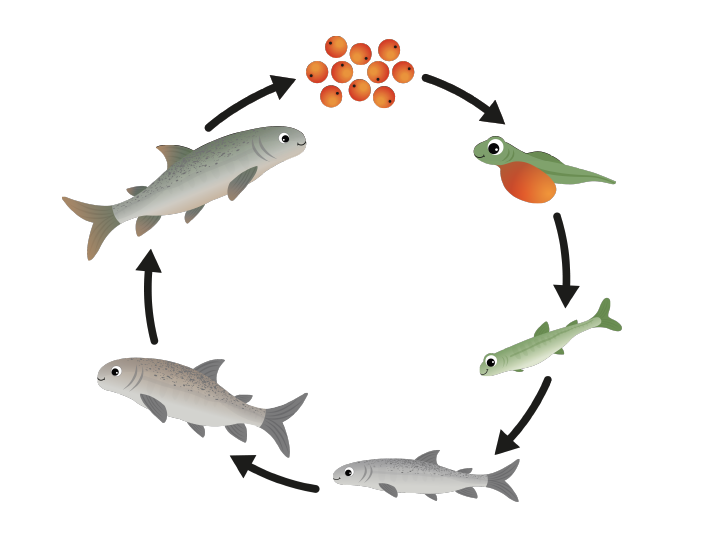 Alevin get nutrients from their Yolk sacs
Salmon lay up to 3,000 eggs
Fry
Habitat: freshwater stream/ river
Adult
Habitat: Ocean
Begin their journey down stream
Salmon live in the ocean for 2-8 years
Smolt
Habitat: Estuary
A Smolt lives in an estuary to get used to salt water